Momma’s Voices: Taking Steps to Engage Patient Partners in QI
Bekah Bischoff 
Program Manager
Momma’s Voices

Tamela Milan-Alexander, MPPA 
Community Engagement Director
EverThrive IL
MoMMA’s Voices
Bekah Bischoff 
Program Manager
MoMMA's Voices
Celebrating our Patient Partners
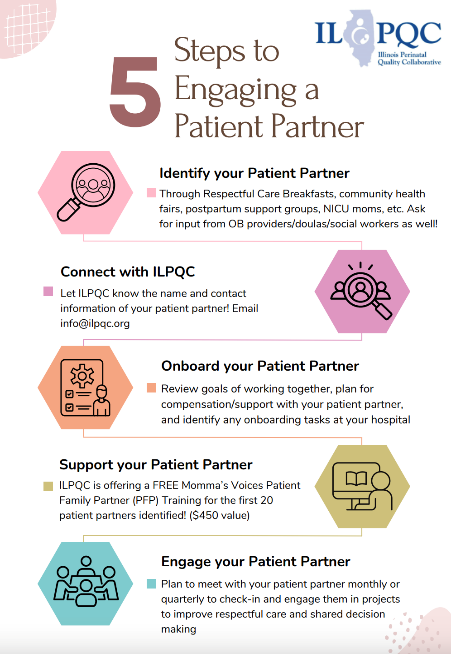 Who is a Patient Partner?
Patient Partners are community members who have received perinatal care and participate in quality improvement (QI) efforts, using their personal experience to improve perinatal care and the patient experience of respectful care.
Patient and community partners:
Collaborate and communicate with various patients, families, health care professionals, and public health professionals
Share their stories and identify both positive aspects of their experience and suggestions to improve care
Illinois Perinatal Quality Collaborative
4
Available in your Folder
Celebrating the Power of Patient Partnerships and Progress Made!
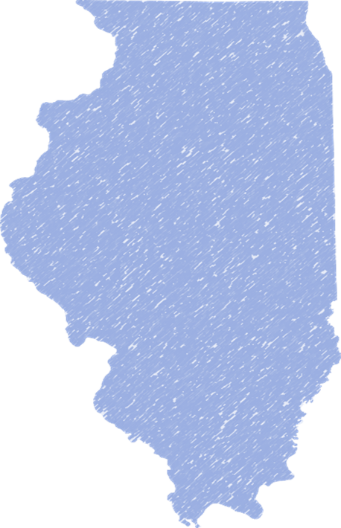 20 hospitals have held Respectful Care Breakfasts in 2023
8 Patient Partners engaged on hospital QI teams
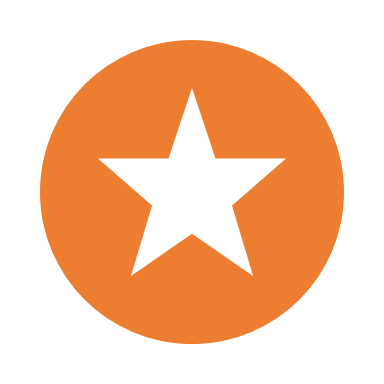 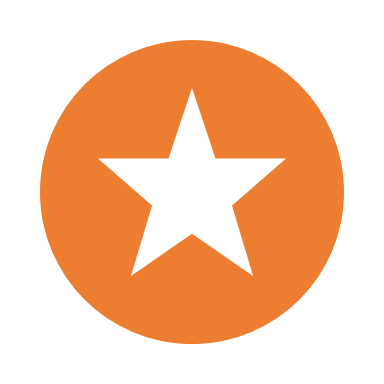 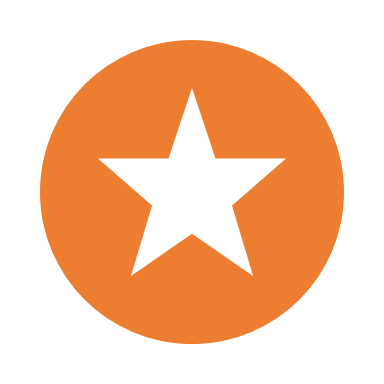 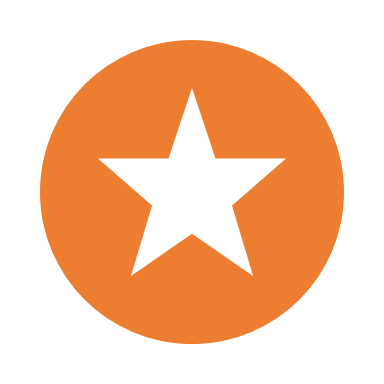 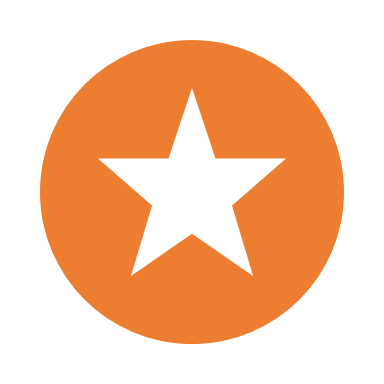 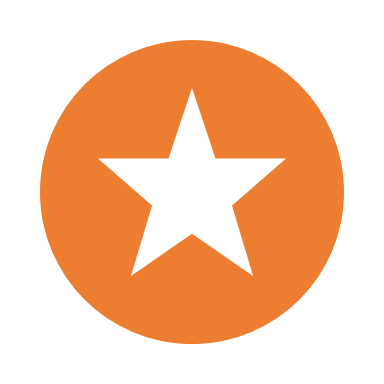 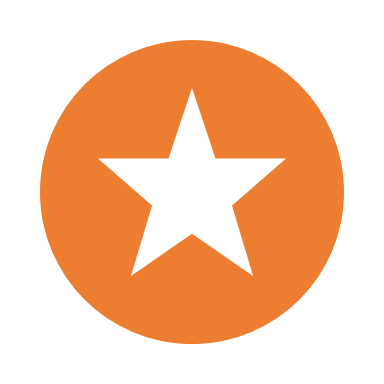 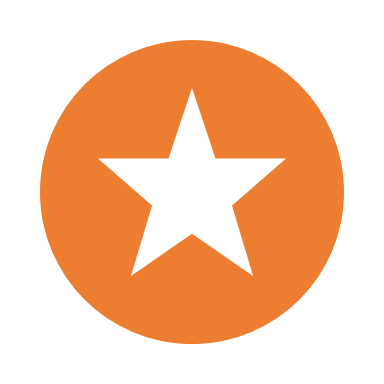 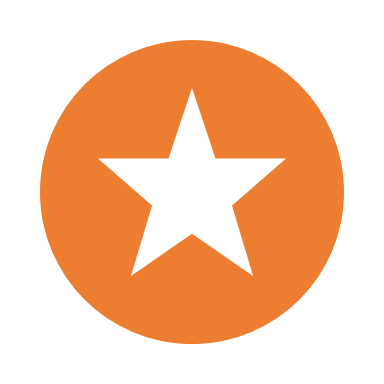 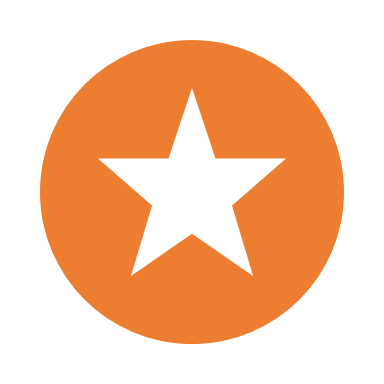 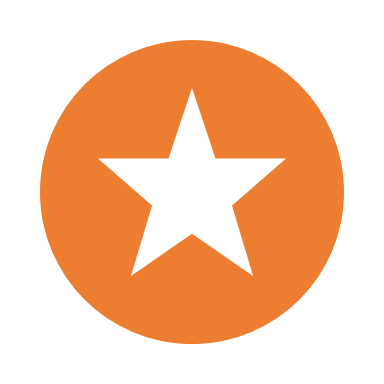 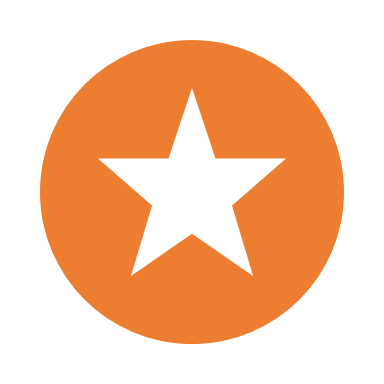 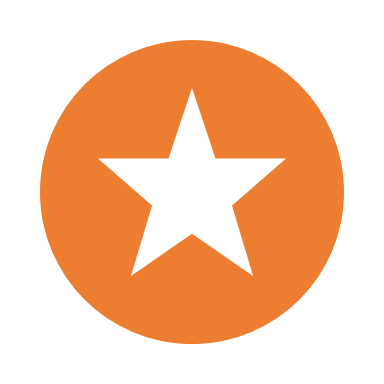 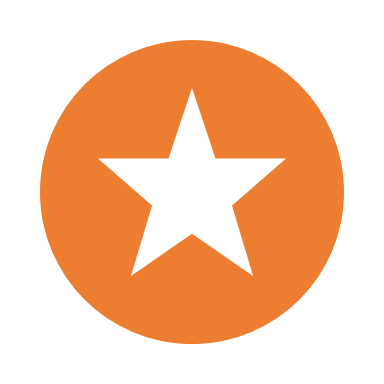 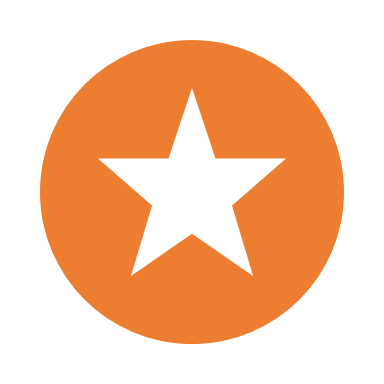 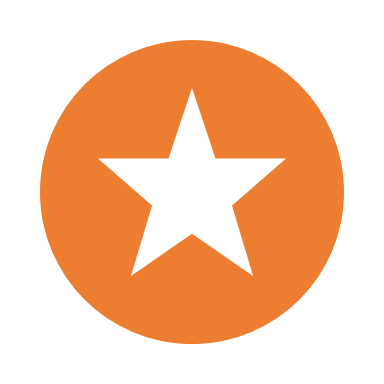 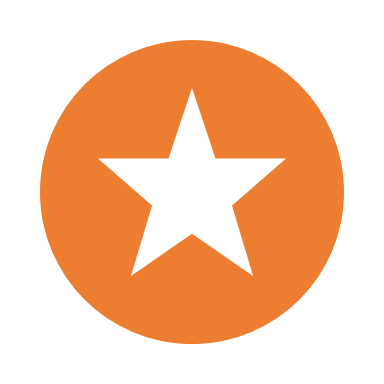 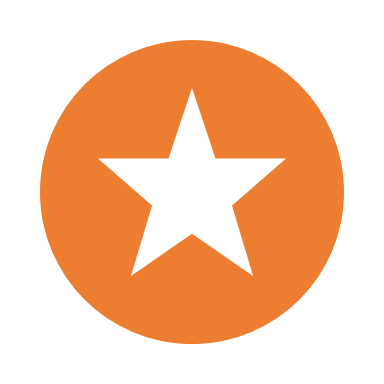 20 Respectful Care Breakfasts
May – Nov 2023
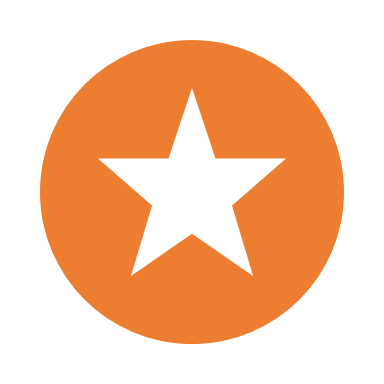 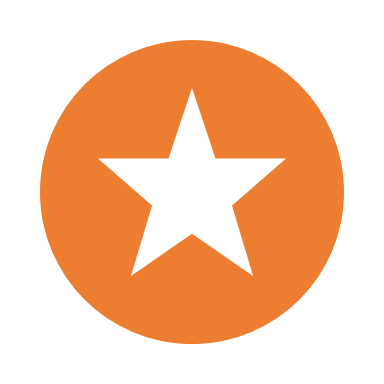 Illinois Perinatal Quality Collaborative
5
Birth Equity
Patient Partner Recognition
Congrats to the following teams & patient partners! ​
Carle Foundation Hospital – Keshia Lewis
FHN Memorial Hospital – Maddy Brenner
MacNeal Hospital – Alexandra Belmontes
Northwest Community Hospital – Adrianne Musni
Northwestern Memorial Hospital – Kristi Noonan
Rush Copley Medical Center – Priscilla Rowan
UI Health – Kristal Pitts
Vista Medical Center – Robbie Myers
Birth Equity
Respectful Care Breakfast Recognition
Congrats to the following teams!
NM Palos Hospital
Northwest Community Hospital
OSF St. Francis Medical Center
Roseland Community Hospital
Rush University Medical Center
SSM St. Mary's Hospital
SwedishAmerican Hospital
UI Health
University of Chicago
Vista Medical Center
Advocate Aurora Sherman Hospital
Barnes-Jewish Hospital
Carle Foundation Hospital
Elmhurst Hospital
FHN Memorial Hospital
MacNeal Hospital
Memorial Hospital of Carbondale
Memorial Medical Center
NM Delnor Hospital
NM Lake Forest Hospital
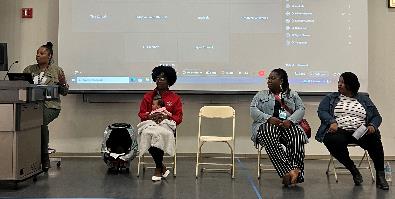 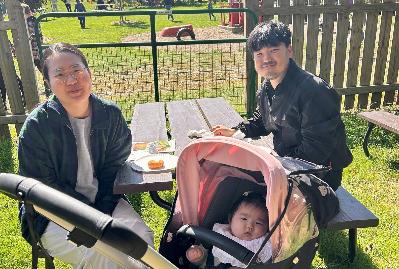 Carle Foundation Hospital
UI Health
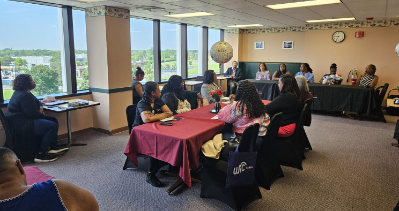 Roseland Community Hospital
Carle Foundation Hospital
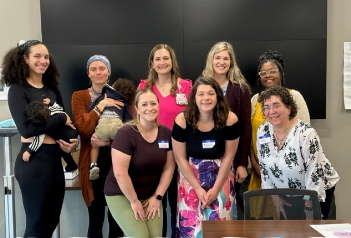 Memorial Hospital of Carbondale
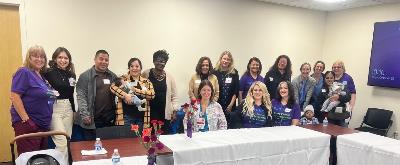 MacNeal Hospital
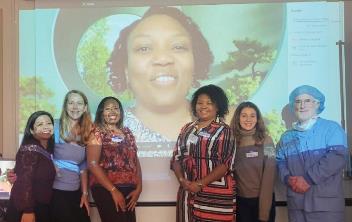 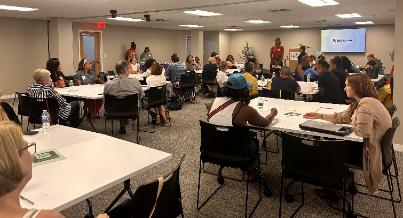 Vista Medical Center
Respectful Care Breakfasts Across IL
Barnes-Jewish/SSM St. Mary's
Illinois Perinatal Quality Collaborative
8
Expanding Patient Engagement in 2024
Our ILPQC goal for Patient Engagement in 2024
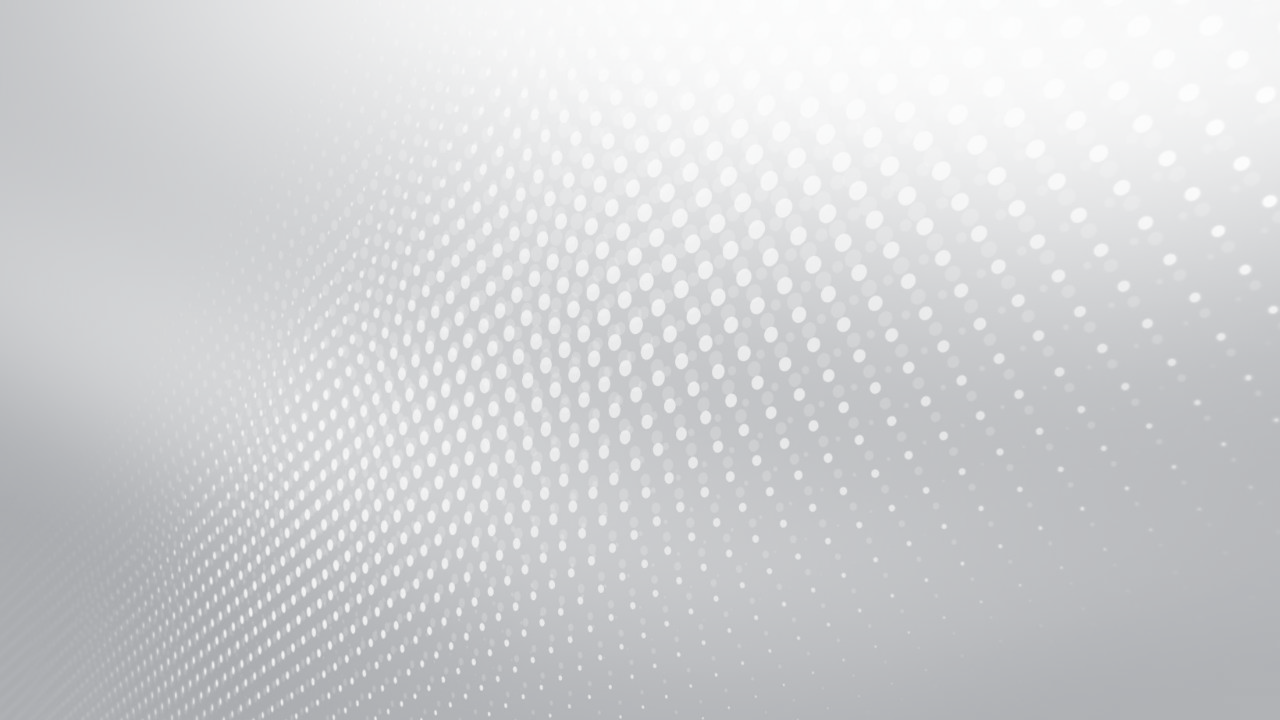 Every team to hold a Respectful Care Breakfast
Invite patients, community partners, and clinical staff.
Ask attendees to share their perspectives, experiences, and recommendations to promote respectful care.
Celebrate respectful care and patient voices with attendees and enjoy breakfast and discussion together!
Every team to engage a Patient Partner to work with their QI team
Identify patients through Respectful Care Breakfasts, provider recommendations, NICU parents
ILPQC is offering a FREE Momma's Voices Patient & Family Partner Training to each of the first 20 patient partners identified!
Illinois Perinatal Quality Collaborative
10
Momma's Voices Patient Family Partner Training
FREE for the first 20 patient partners identified ($450 value)!
Please share the name and contact information of your patient partner with ILPQC to get access to this free training for your patient partner
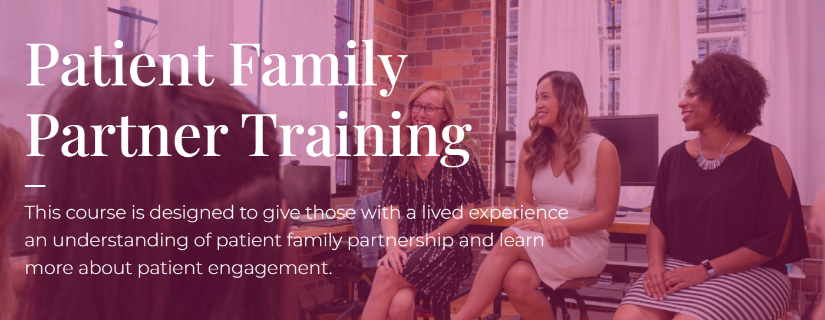 11